Finding Stationary Solutions with Constraints using Damped Dynamical Systems  P. Sandin, A. Lockby, M. Ögren and M. GullikssonÖrebro University School of Science and Technology, S-70182 Örebro, Sweden
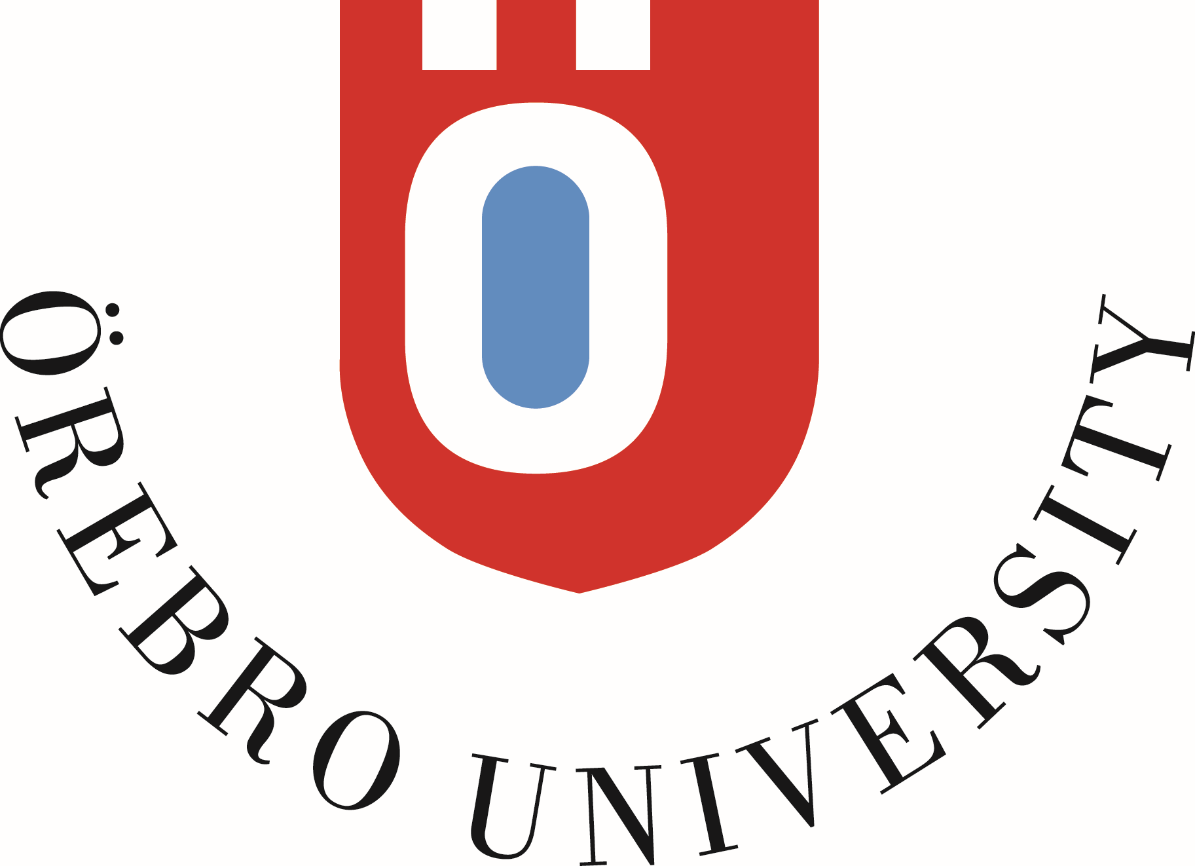 Motivation
It is generally challenging to find solutions to non-linear equations. Comsol built-in stationary solvers sometimes fails and also require good initial guesses. Yet, this situation occurs in multiple applications in science and technology. Adding constraints on the solution implies further difficulties for numerical methods.
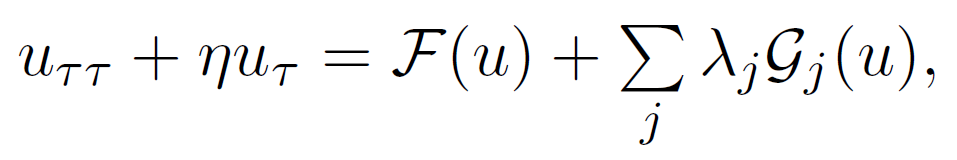 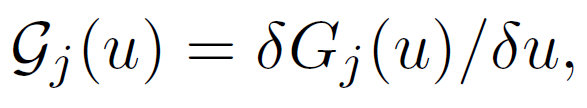 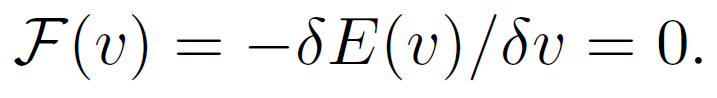 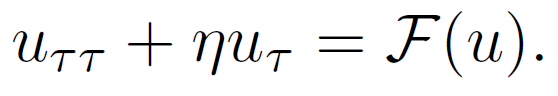 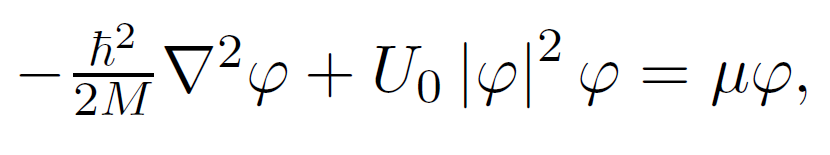 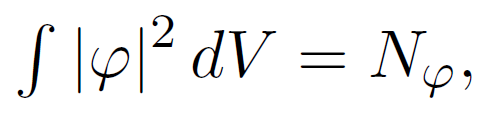 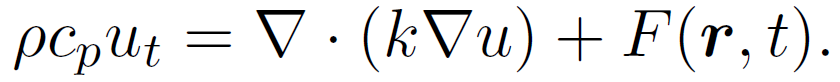 Future Work
In an ongoing project we use Comsol to investigate more realistic geometries [4].

             Example of a dark soliton
                    in a torus-shaped 3D 
 Bose-Einstein condensate (BEC).







                                                      

	                      
                                                       The energy, E, of the BEC, given a
                                             normalization constraint and
                                                an additional constraint on the 
                                    angular momentum, L.

Can we implement DFPM efficiently in Comsol to find stationary solutions with constraints?
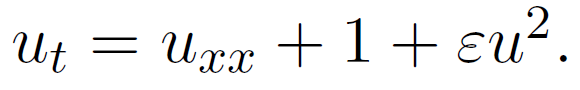 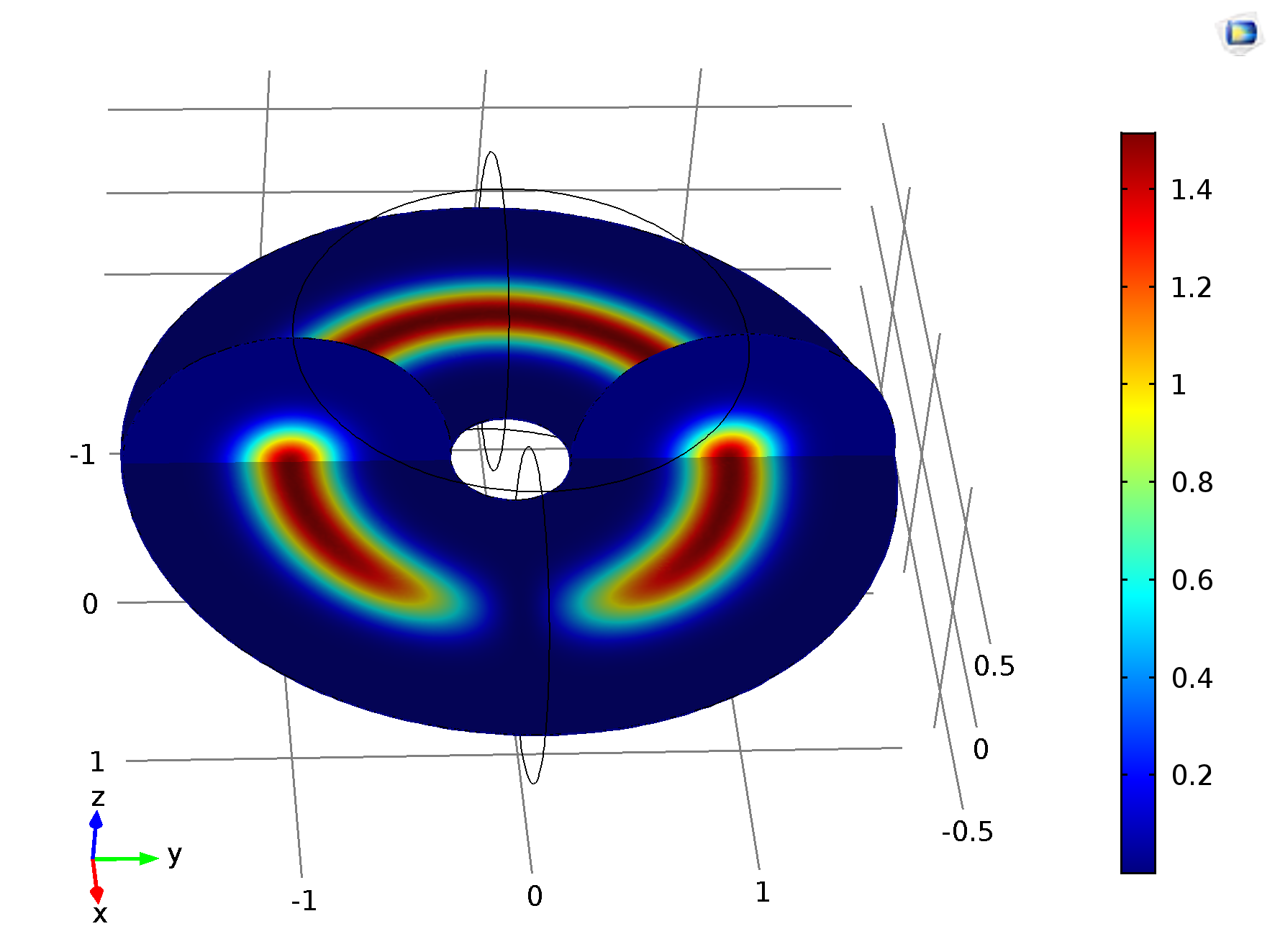 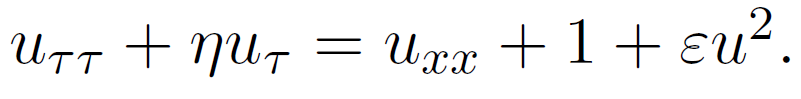 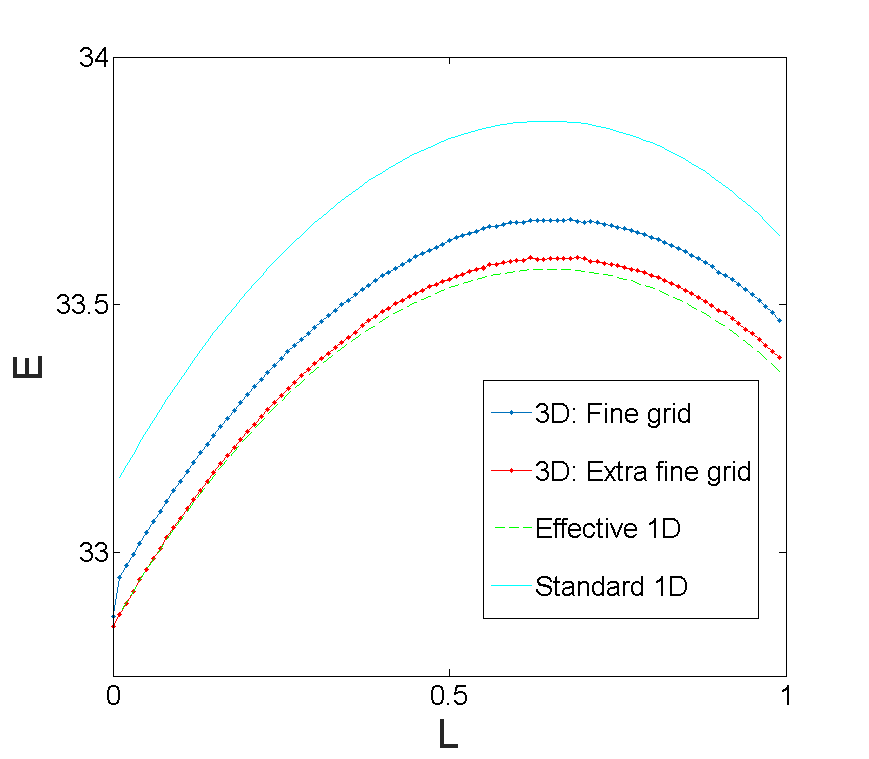 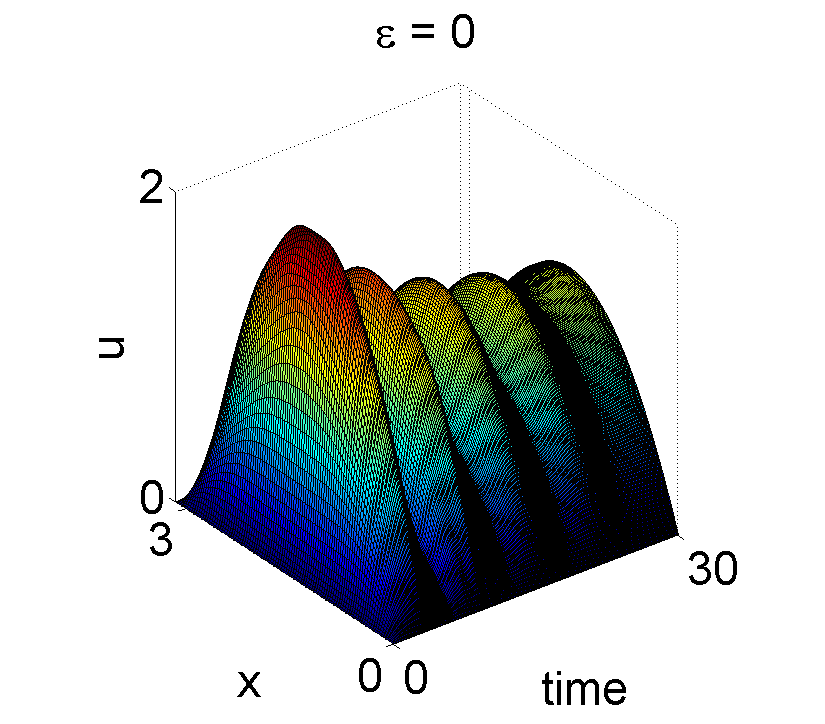 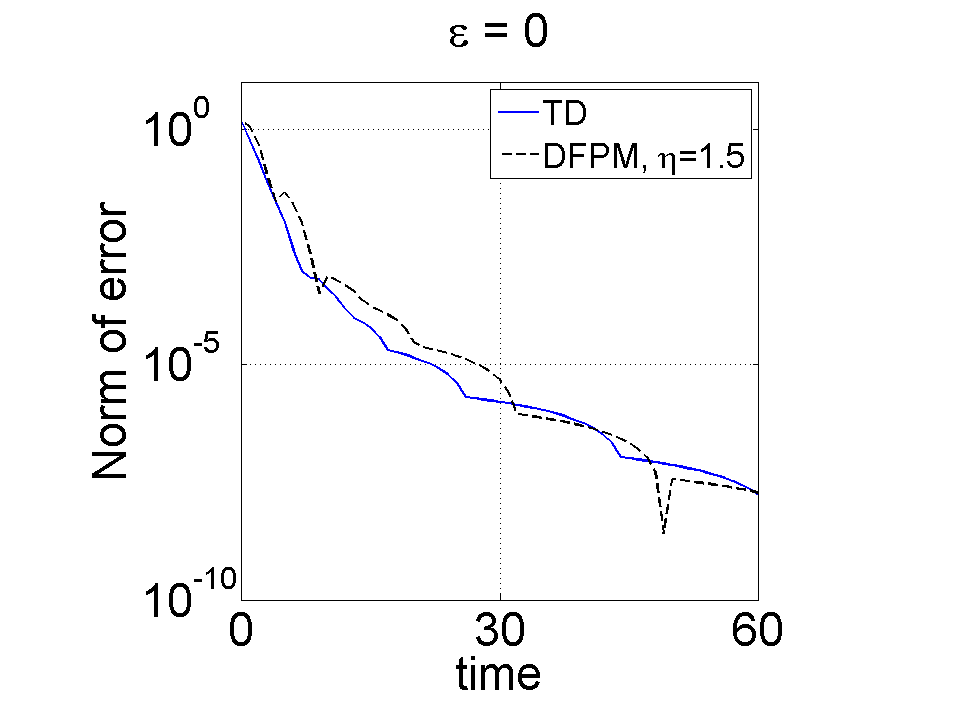 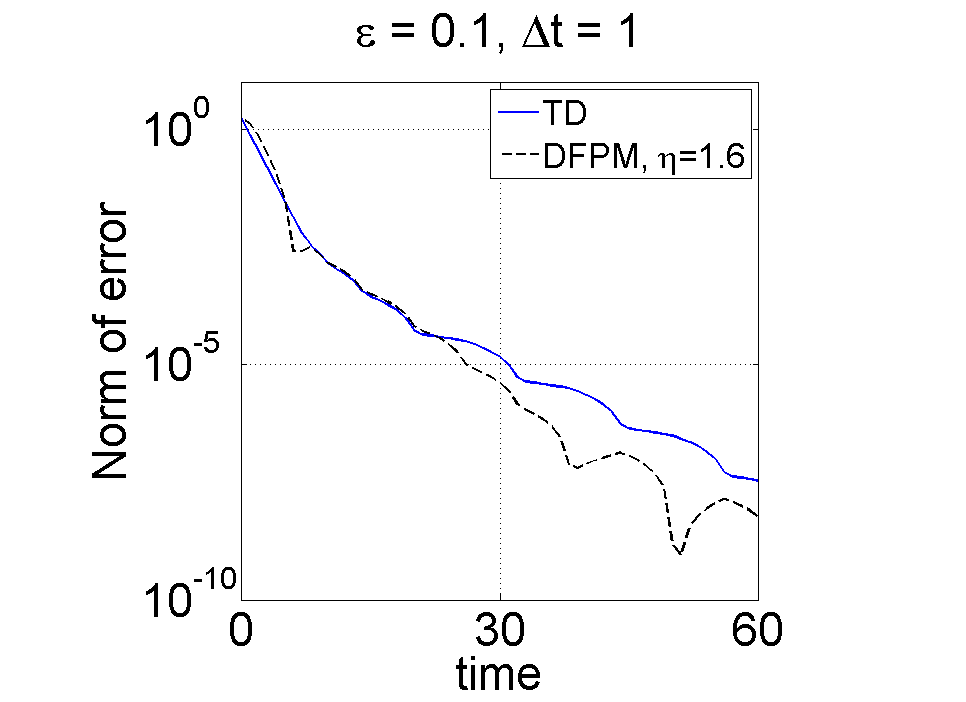 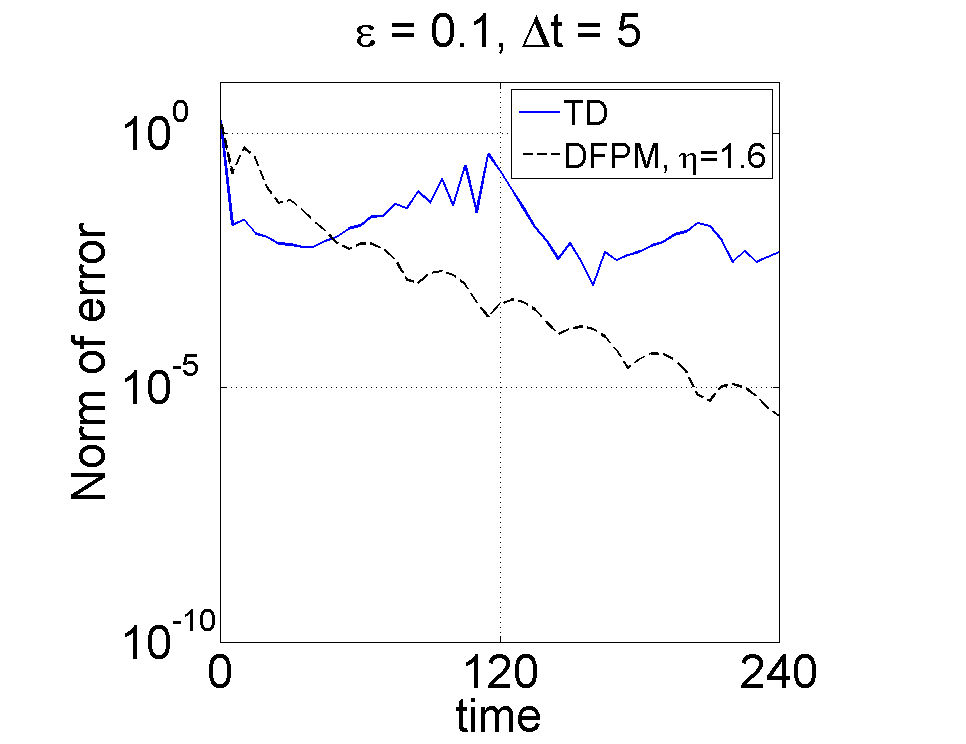 References
[1] S. Edvardsson, M. Gulliksson and J. Persson, J. Appl. Mech. 79, 021012 (2012).[2] www.comsol.com. We are using Comsol 5.2.[3] P. Sandin, M. Ögren and M. Gulliksson, Phys. Rev. E 93, 033301 (2016). [4] P. Sandin, Dimensional reduction in Bose-Einstein condensed clouds of atoms in     tight potentials of any geometry and any interaction strength, to be submitted.